ЧТО
ТАКОЕ
МАТЕМАТИЧЕСКАЯ
ГРАМОТНОСТЬ
Учитель математики
Игнатьева С.Н.
«Цель обучения ребенка состоит в том, чтобы сделать его способным развиваться дальше, без помощи учителя». 

Элберт Грин Хаббард
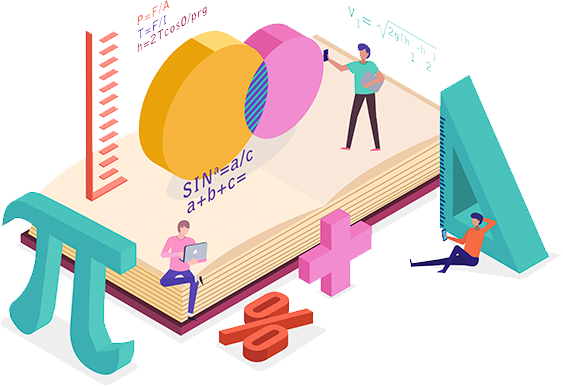 Составляющие ФГ
СОСТАВЛЯЮЩИЕ МАТЕМАТИЧЕСКОЙ ГРАМОТНОСТИ 

(ПО ПРОГРАММЕ PISA):

1)Умение находить и отбирать информацию.

2)Производить арифметические действия и применять их для решения конкретных задач.

3)Интерпретировать, оценивать и анализировать данные.
ПРИЁМЫ ФОРМИРОВАНИЯ
МАТЕМАТИЧЕСКОЙ ГРАМОТНОСТИ

Технология критического мышления
Технология проблемного обучения
Проектная технология
Игровая технология
Здоровьесберегающая технология
Личностно-ориентированная технология
Поэтапное развитие различных умений, составляющих основу математической грамотности
Примеры заданий 
(связь с другими предметами) :

Математика-физика 
1. Послан человек из Москвы в Вологду, и велено ему в хождении своем совершать каждый день по 40 верст. На следующий день вслед ему послан второй человек, и приказано ему делать в день по 45 верст. Через сколько дней второй человек догонит первого? (Т.к первый вышел на день раньше и прошел 40 верст, то второму надо нагнать эти 40 верст. За 40:(45-40)=8 дней.) Автобус первые 4 км пути проехал за 12 мин, а следующие 12 км – за 18 мин. Определите среднюю скорость автобуса на всем пути. (32км/ч)
Математика-биология
1. Мама-слониха имеет массу 600 кг. Найдите массу слонёнка, если известно, что она составляет 1/5 часть от массы большого слона.
Математика-экономика 
1. Рабочий купил компьютер за 11400 р. в кредит. При покупке он внёс 2/5 части от стоимости компьютера. Остальные деньги рабочий вносил в течение 10 месяцев. Сколько денег рабочий выплачивал ежемесячно?
Математика-история
1. В московском Кремле находятся Царь-колокол и царь-пушка. Вес колокола 200 тонн, вес пушки 20% веса колокола Сколько тонн весит царь-пушка?
Для выполнения заданий требуется относительно небольшой объем знаний и умений, которые необходимы для математически грамотного современного человека.

К ним отнесены:
пространственные представления;
пространственное воображение;
свойства пространственных фигур;
умение читать и интерпретировать количественную информацию, представленную в различной форме (в форме таблиц, диаграмм, графиков реальных зависимостей), характерную для средств массовой информации;
умение работать с формулами;
знаковые и числовые последовательности;
нахождение периметра и площадей нестандартных фигур;
действия с процентами;
использование масштаба;
использование статистических показателей для характеристики реальных явлений и процессов;
умение выполнять действия с различными единицами измерения (длины, массы, времени, скорости) и др.
ФОРМЫ РАБОТЫ 
НАД ЗАДАЧЕЙ
1. Работа над решённой задачей.2. Решение задач разными способами. 
3. Представление ситуации, описанной в задачи и её моделирование:
а) с помощью отрезков; 
б) с помощью чертежа;
в) с помощью таблицы.
4. Разбивка текста задачи на значимые части. 
5. Решение задач с недостающими или лишними данными.
6. Самостоятельное составление задач учениками.
7. Изменение вопроса задачи.
8. Выбор решения из двух предложенных (верного и неверного).
9. Закончить решение задачи.
10. Составление аналогичной задачи с измененными данными.
11. Составление и решение обратных задач.
ПРАКТИКО - ОРИЕНТИРОВАННЫЕ  ЗАДАЧИ
Приемы решения практико- ориентированных задач нового типа ОГЭ
1.Планировка квартиры.
2.Листы бумаги.
3.Маркировка шин.
4.Печь для бани.
5.План местности.
6. Тарифы.
7.Участок.
8. Теплицы.
9. Зонты.
10.Кольцевая дорога.
11. Оформление ОСАГО.
12.Террасы.
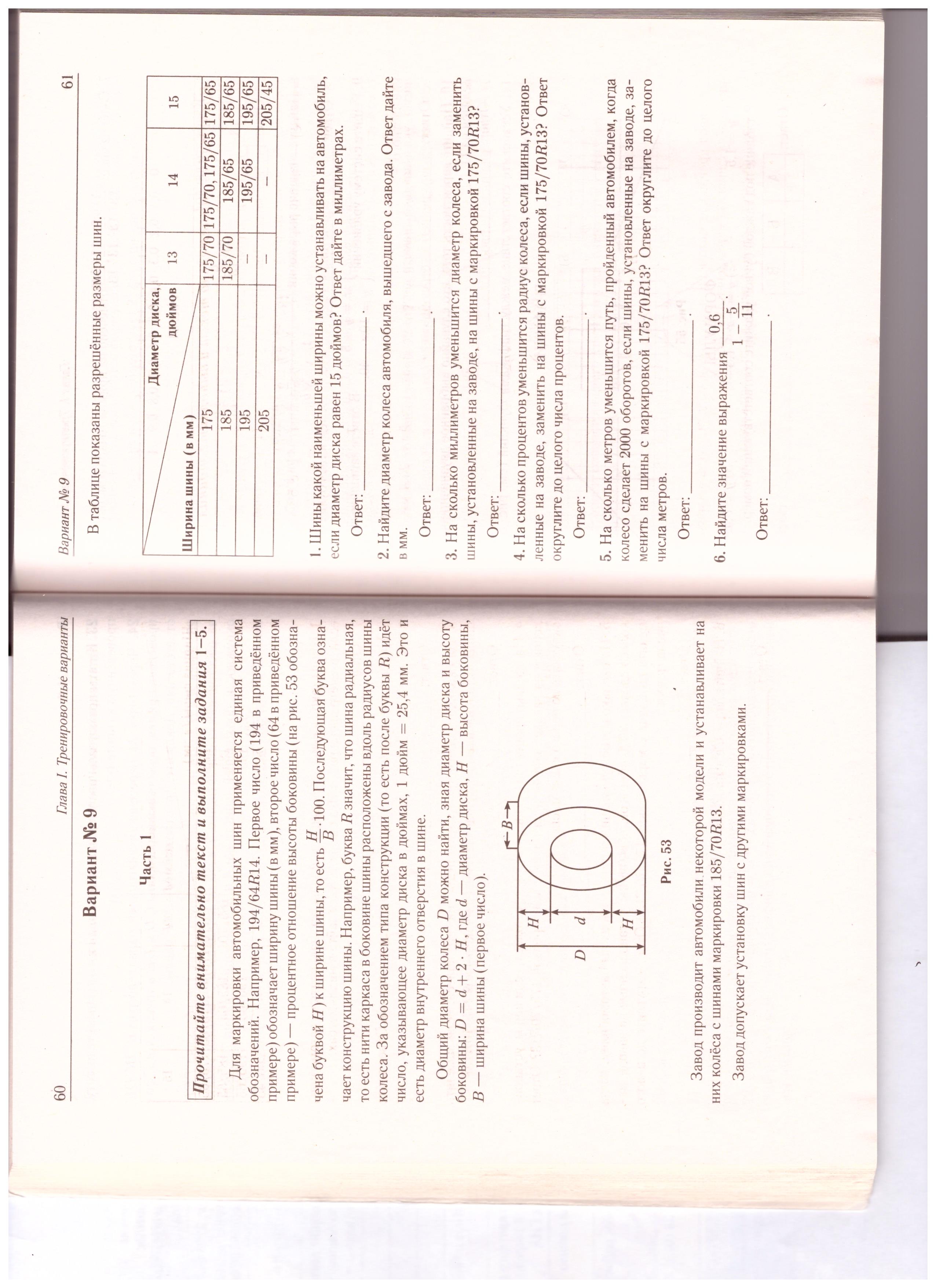 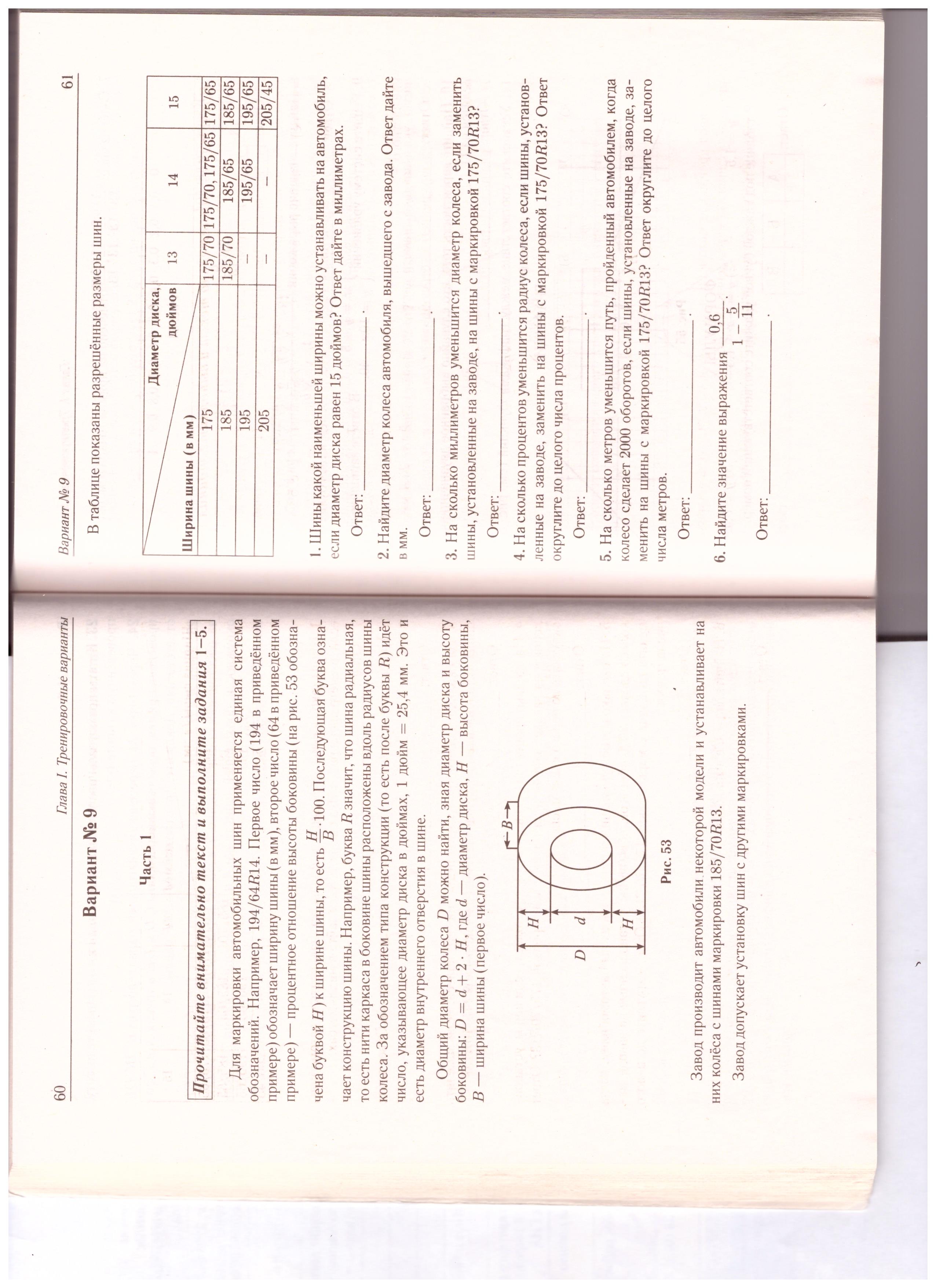 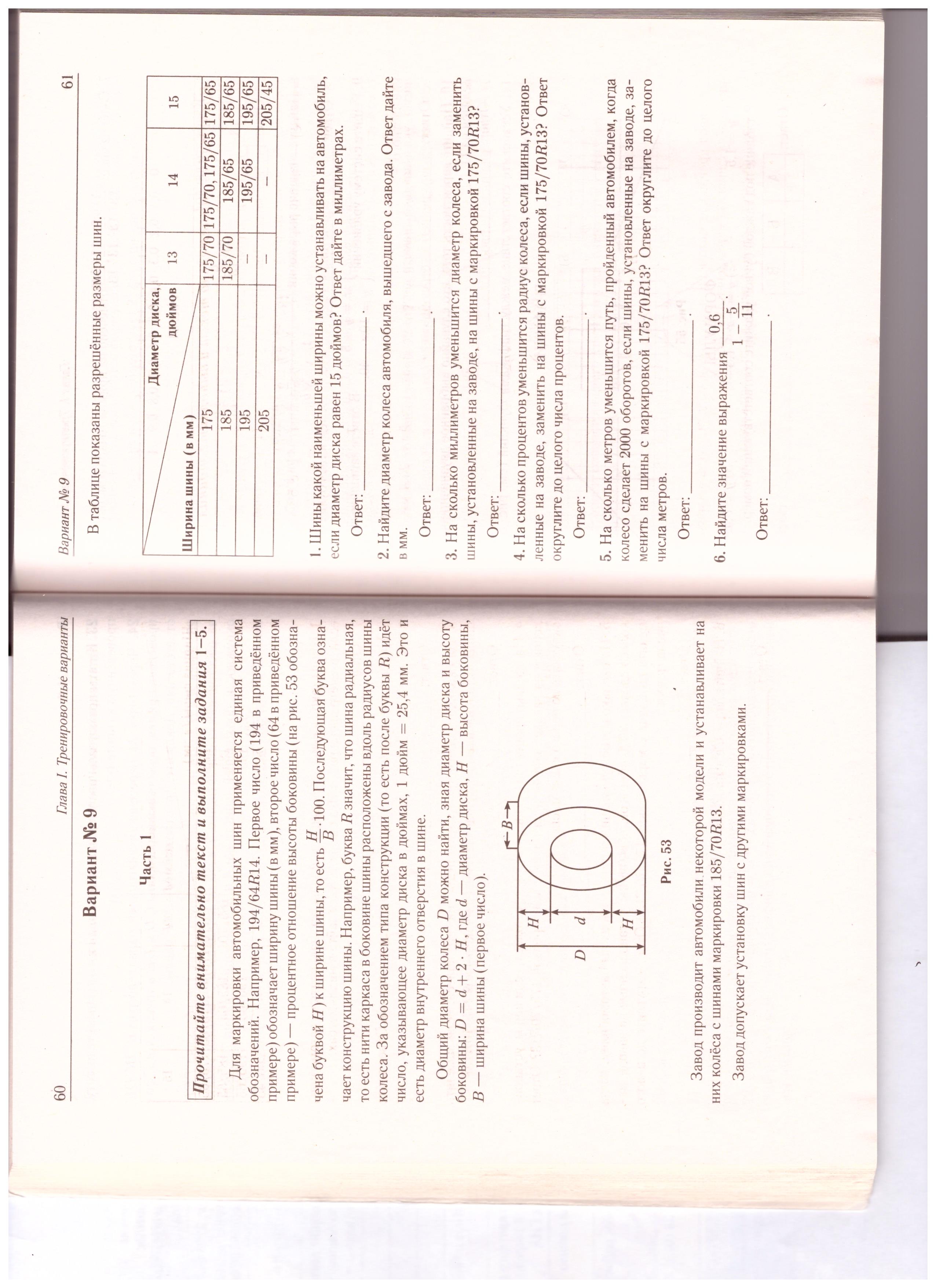 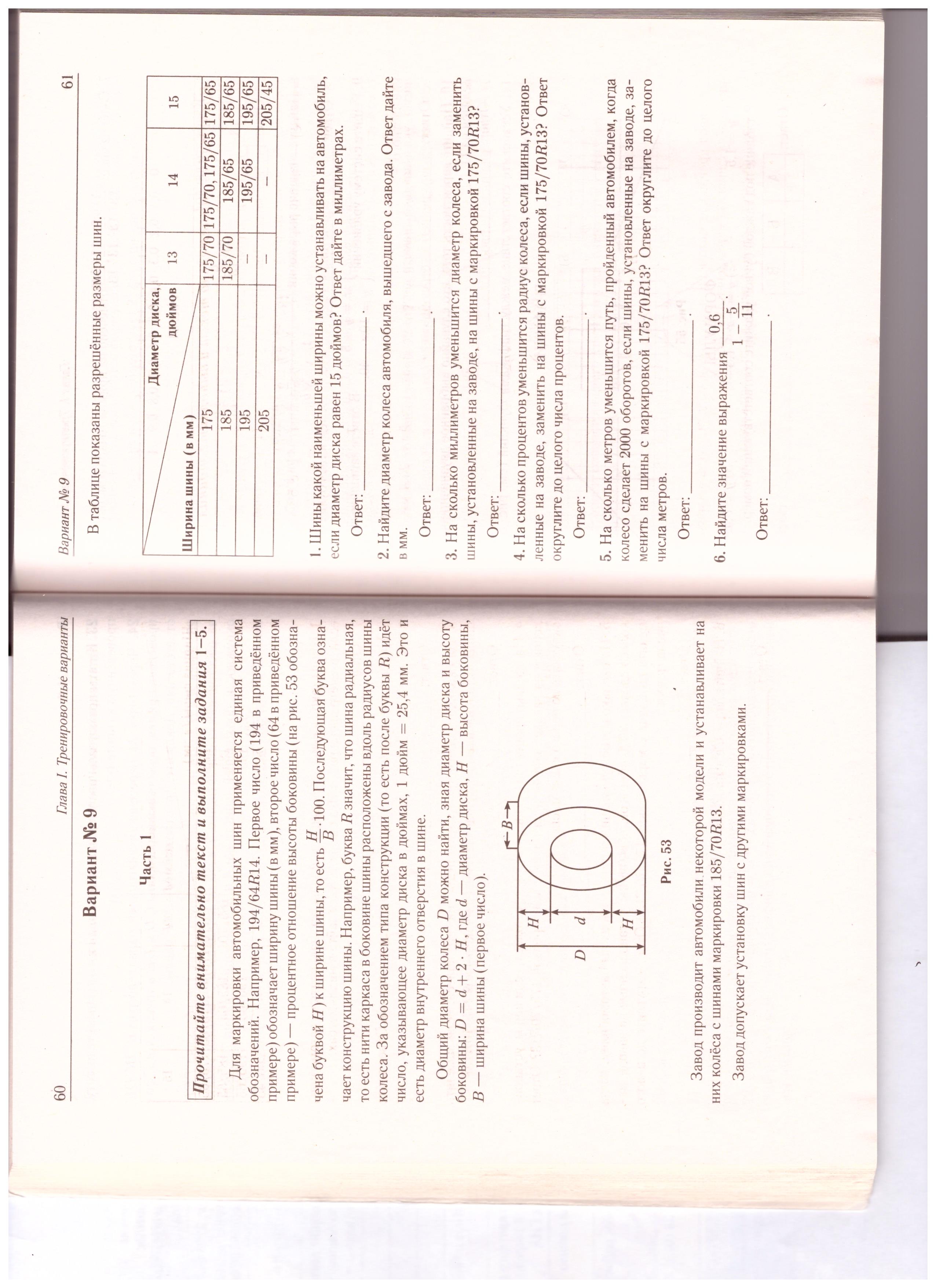 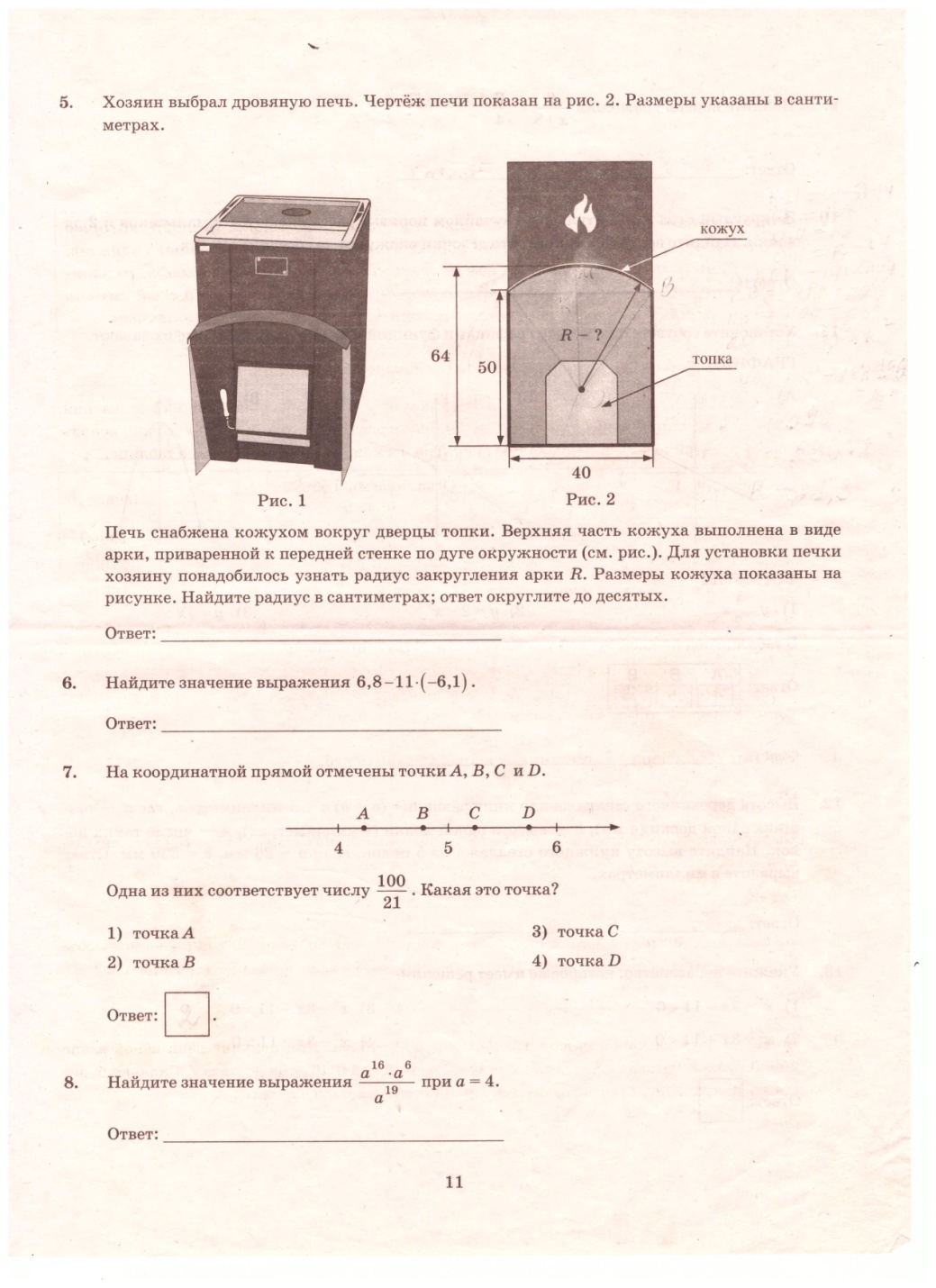 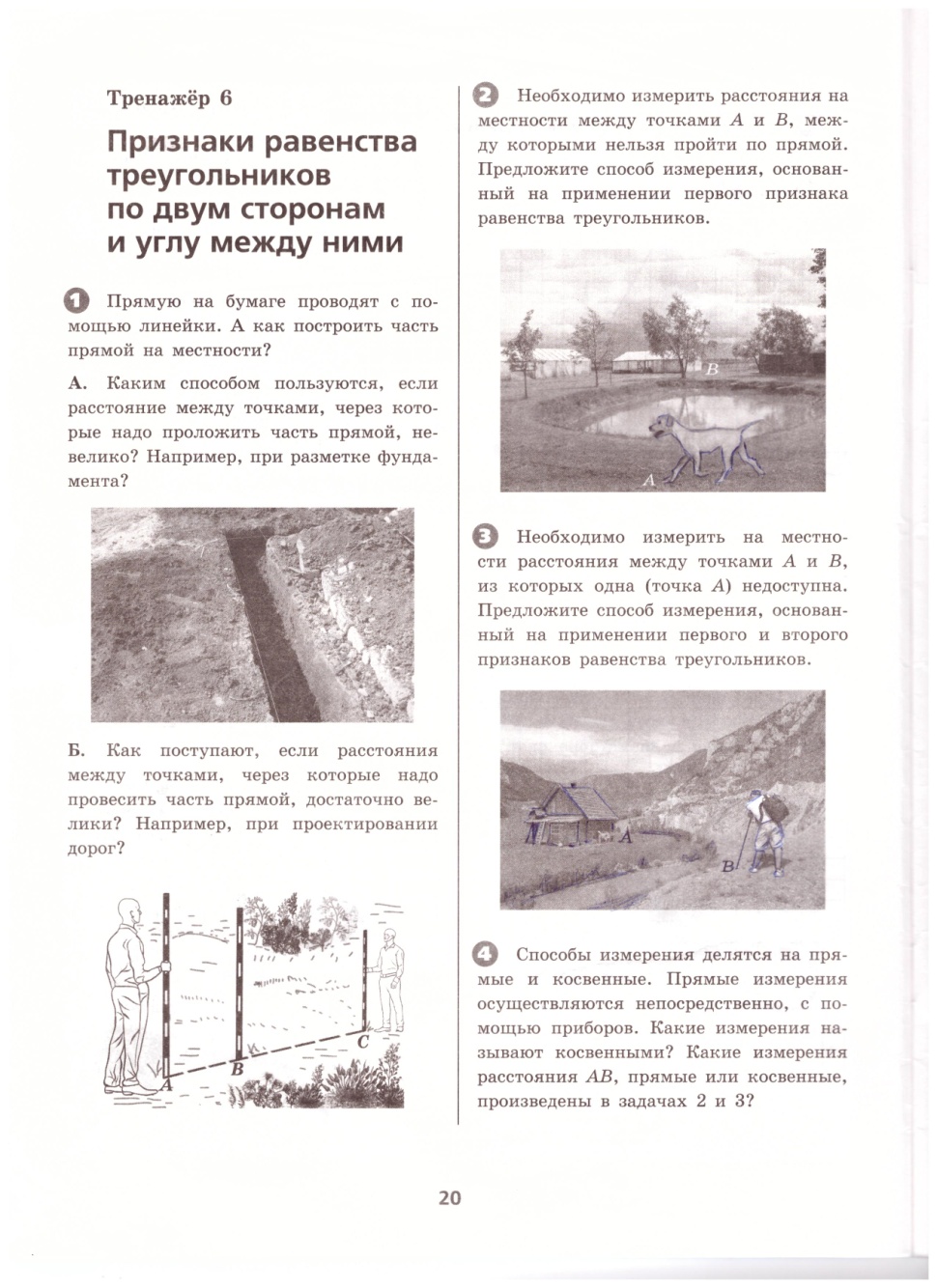 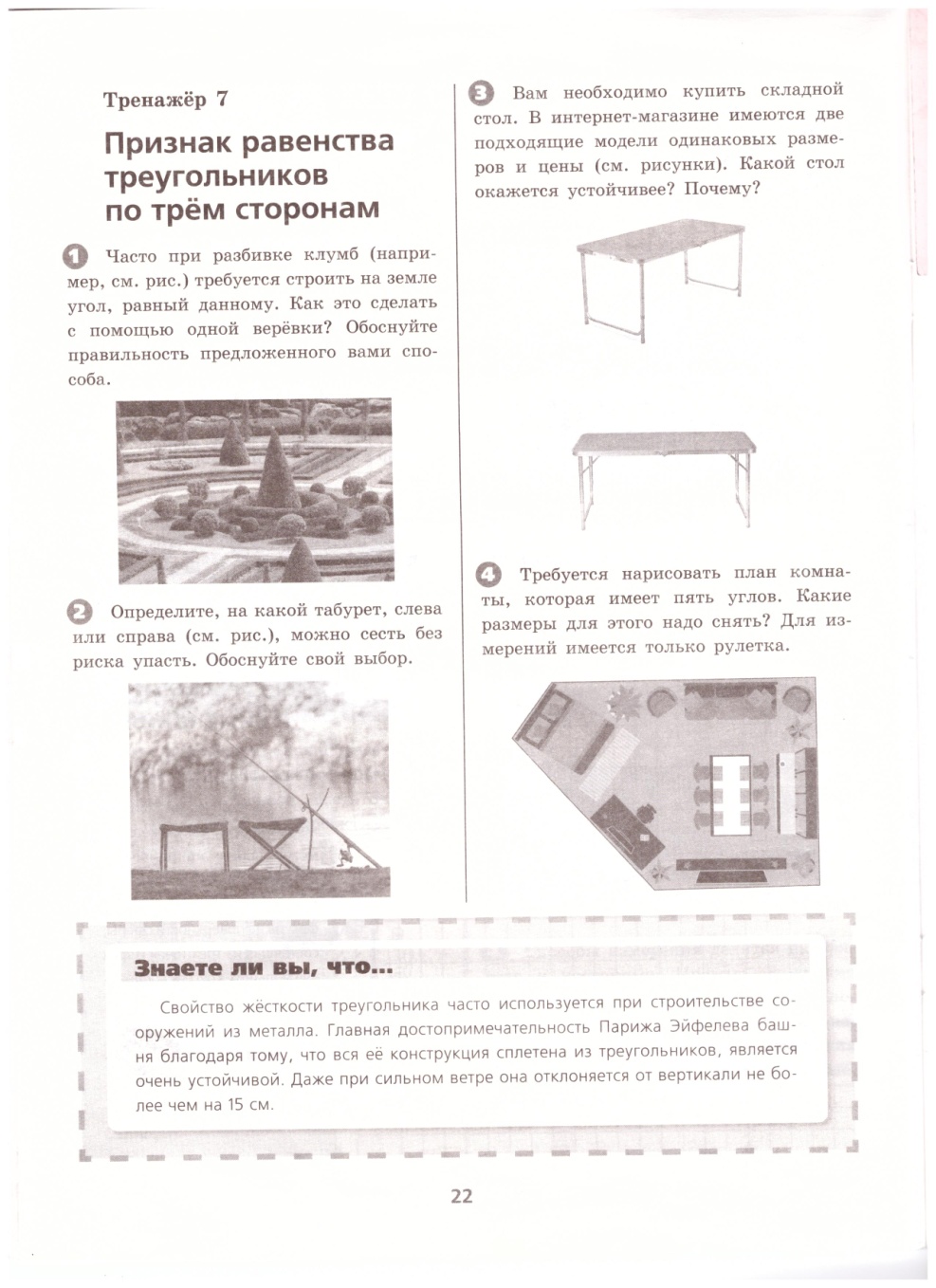 ОВЛАДЕНИЕ 
= 
УСВОЕНИЕ 
+ 
ПРИМЕНЕНИЕ ЗНАНИЙ НА ПРАКТИКЕ
СПАСИБО
ЗА ВНИМАНИЕ